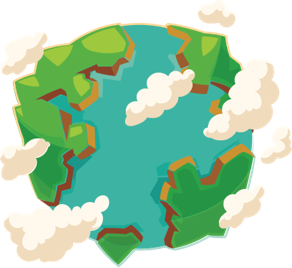 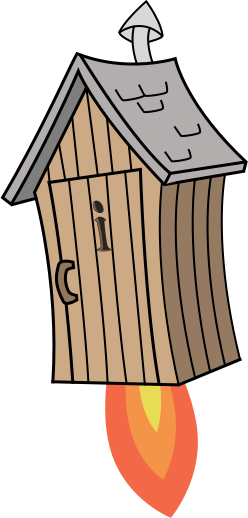 Year 5 Quick Maths
Summer – Week 1
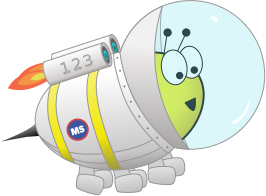 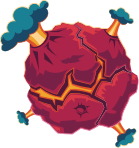 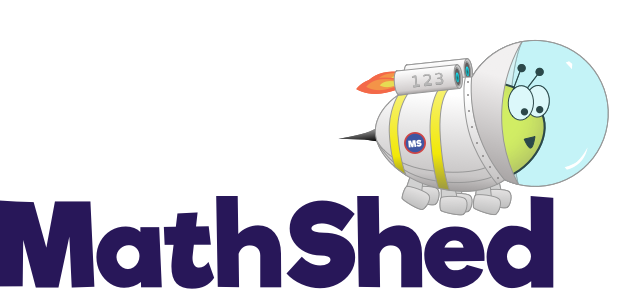 © EdShed, 2020-
Year 5 | Quick Maths | Summer | Week 1 | Day 1 |
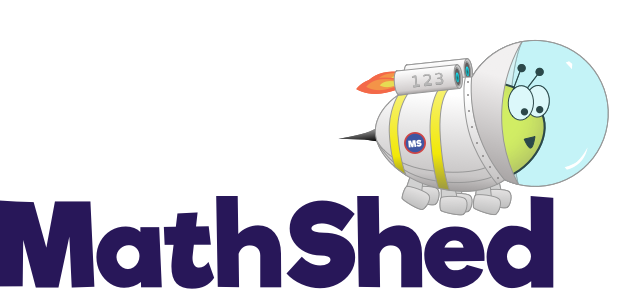 © EdShed, 2020-
Year 5 | Quick Maths | Summer | Week 1 | Day 1 | Answers
396
70
9
3,650
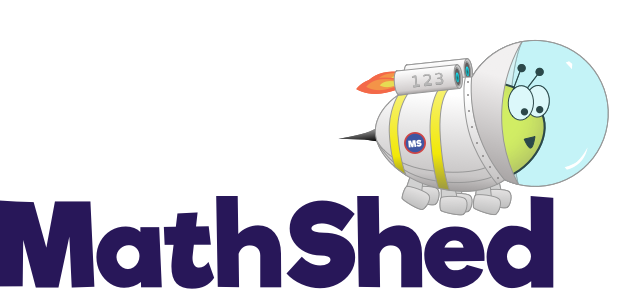 © EdShed, 2020-
Year 5 | Quick Maths | Summer | Week 1 | Day 2 |
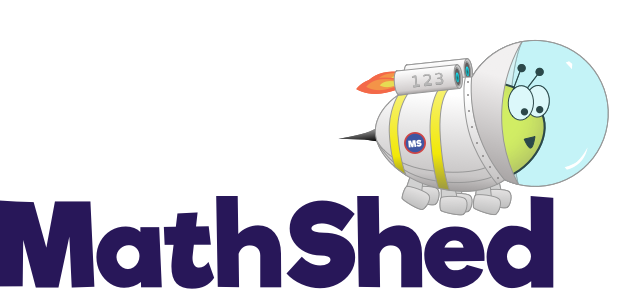 © EdShed, 2020-
Year 5 | Quick Maths | Summer | Week 1 | Day 2 | Answers
16
252
10
22,000
12
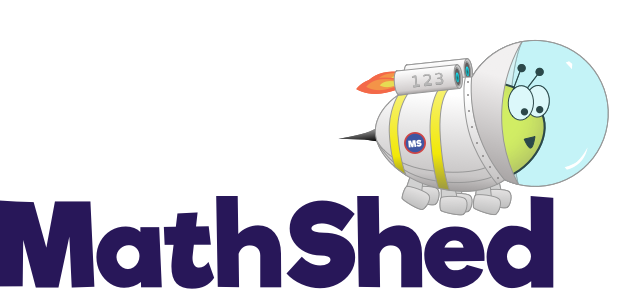 © EdShed, 2020-
Year 5 | Quick Maths | Summer | Week 1 | Day 3 |
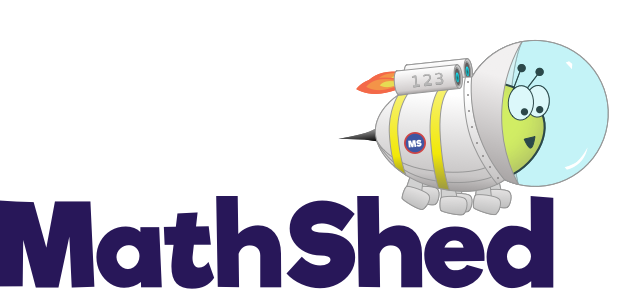 © EdShed, 2020-
Year 5 | Quick Maths | Summer | Week 1 | Day 3 | Answers
1,200m
860
or
142
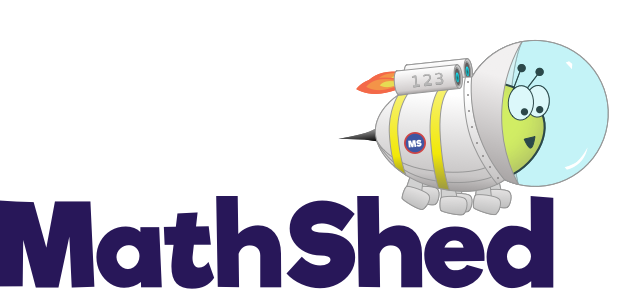 © EdShed, 2020-
Year 5 | Quick Maths | Summer | Week 1 | Day 4 | Answers
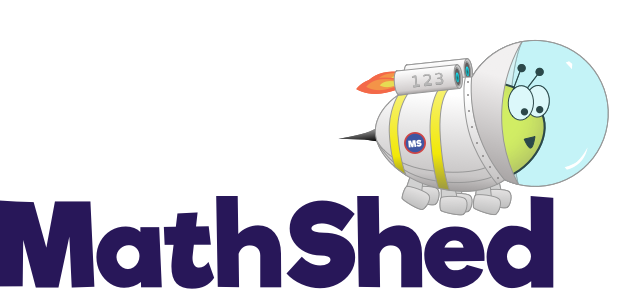 © EdShed, 2020-
Year 5 | Quick Maths | Summer | Week 1 | Day 4 | Answers
623
1,764
9,928
6,698
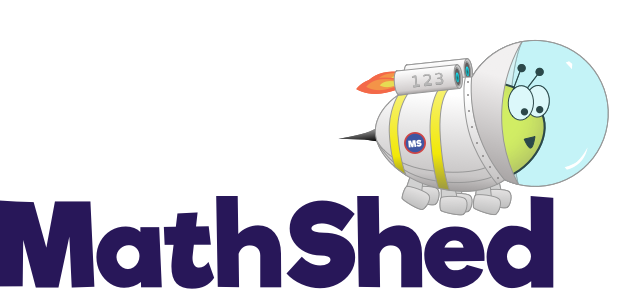 © EdShed, 2020-
Year 5 | Quick Maths | Summer | Week 1 | Day 5 |
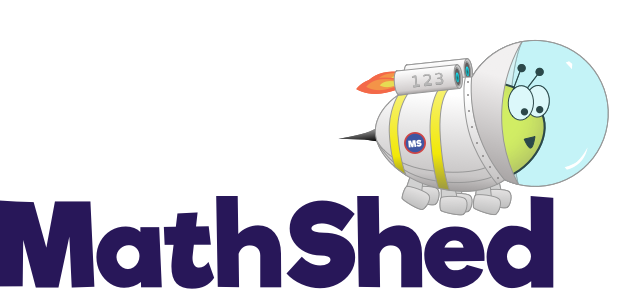 © EdShed, 2020-
Year 5 | Quick Maths | Summer | Week 1 | Day 5 | Answers
6,348
1,385
43,000